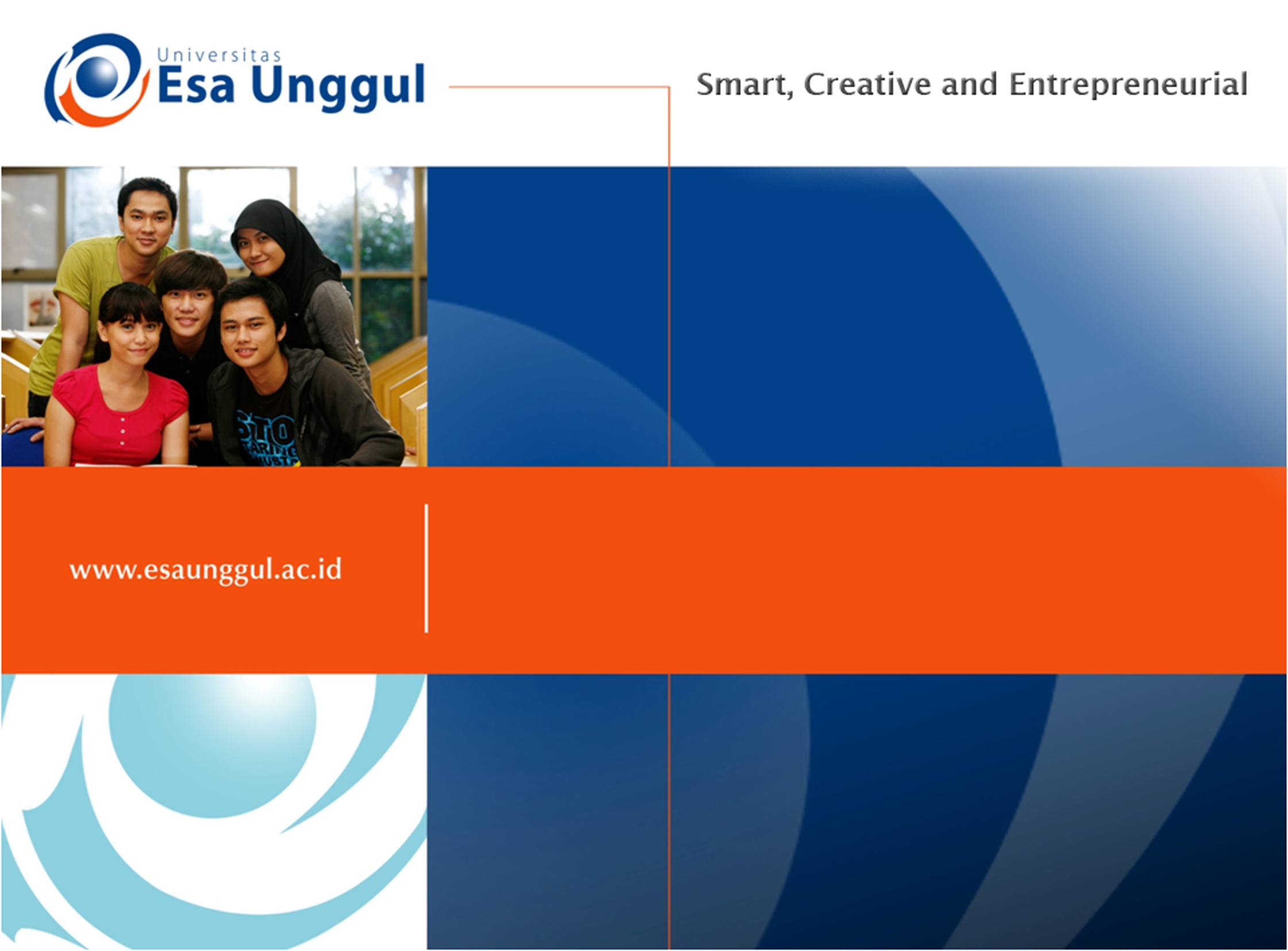 PEMBAHASAN TUGAS KELOMPOK
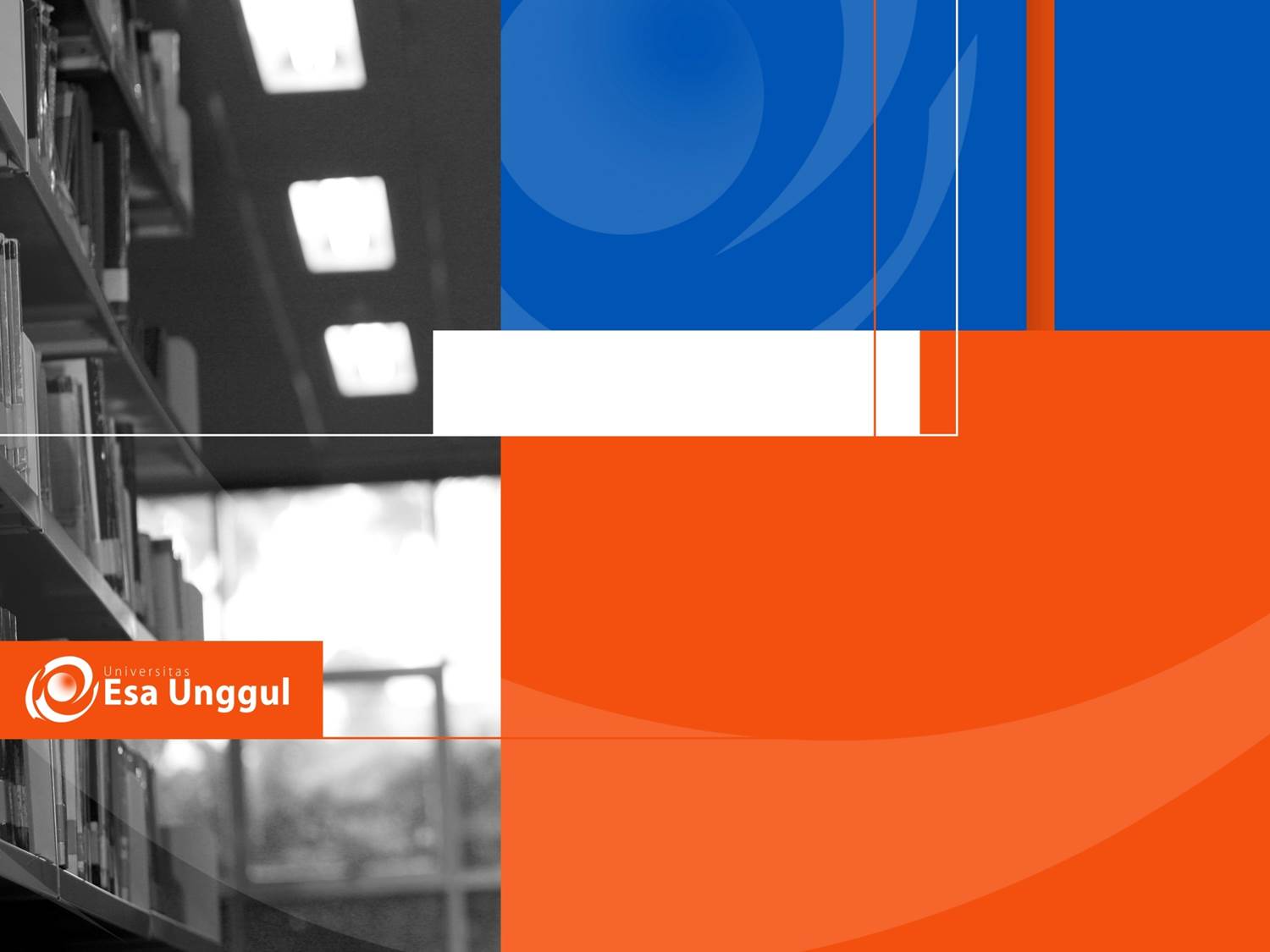 OUTLINE
MINI PROPOSAL
REVIEW TERHADAP KOMPONEN RTRW PROVINSI/KABUPATEN/KOTA
MINI PROPOSAL
Pilih tema
Lokasi kajian jabodetabek
OUTPUT
Mini proposal, dengan minimal substansi terdiri atas:
Cover
Latar belakang
Ruang lingkup Substansi
Ruang Lingkup Wilayah
Kajian Literatur
Pohon Masalah
Rencana Kerja
Sistematika Penulisan
Pembagian Tugas dalam Tim
IDENTIFIKASI PERMASALAHAN
Pohon Identifikasi permasalahan dengan mengklasifikasikan menjadi permasalahan inti, permasalahan sebab, dan permasalahan akibat
Identifikasi permasalahan dapat menggunakan pohon masalah
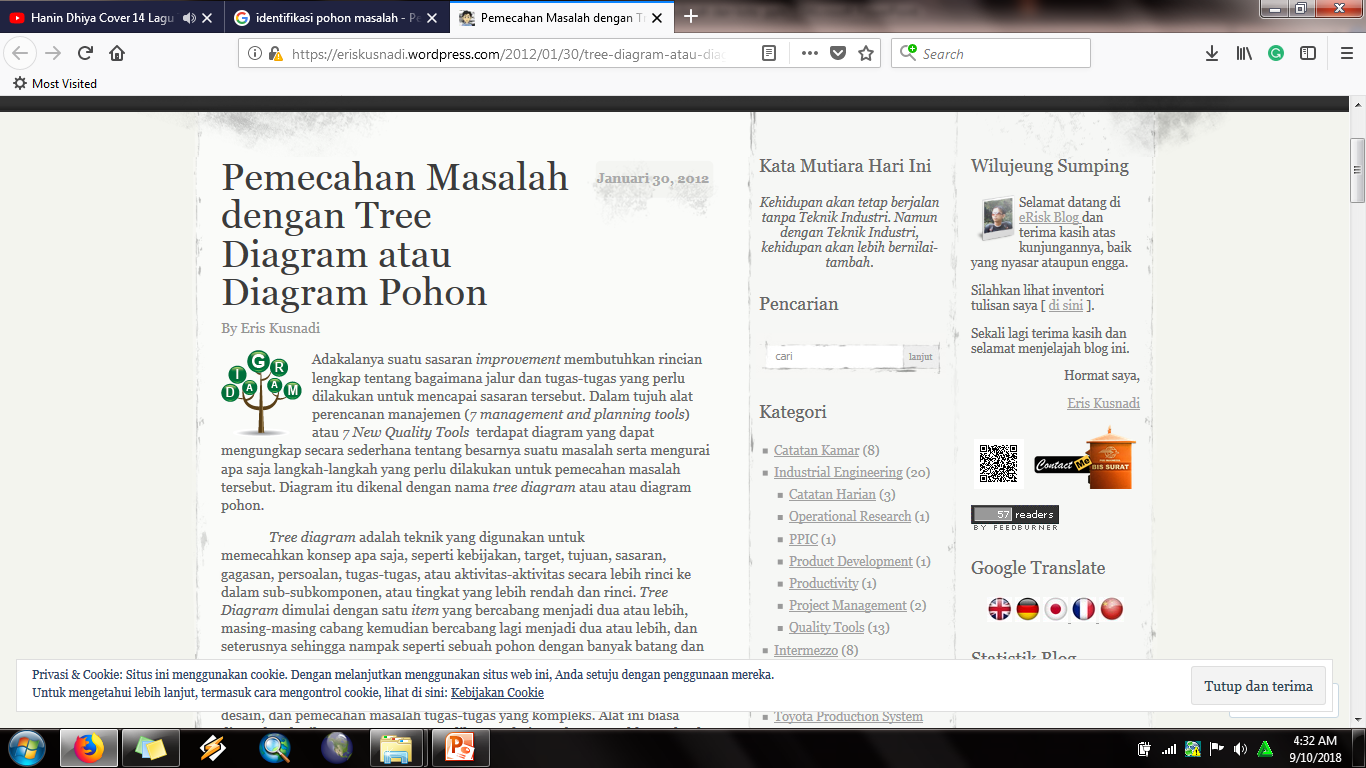 Pohon masalah menjadi bagian dari Tugas Akhir Semester I PPWK)
Tujuan dari Masalah Akibat
IV
Tujuan dari Masalah Akibat 
III
Masalah Akibat 
III
Masalah Akibat 
IV
Timbulnya kemacetan
Kemacetan berkurang 40%
Pengendara kendaraan bermotor dan pejalan kaki menggunakan badan jalan
Tujuan dari Masalah Akibat 
I
Tujuan dari Masalah Akibat
II
Berfungsinya jalur pejalan kaki dan badan jalan
Masalah Akibat 
I
Masalah Akibat
II
Penataan Ruang PKL di Pasar Tanah Abang
Tida tertatanya Ruang Pedagang Kaki Lima 
di Pasar Tanah Abang
Pedagang memanfaatkan badan jalan dan jalur pejalan kaki untuk berjualan
Tujuan dari Masalah Sebab 
III
Tujuan dari Masalah Sebab 
IV
Bahu jalan dapat dilalui kendaraan bermotor dan berfungsinya jalur pejalan kaki
Masalah Sebab 
III
Masalah Sebab 
IV
Masalah Sebab
II
Masalah Sebab
I
Tingginya harga jual kios di Pasar Tanah Abang
Tujuan dari Masalah Sebab
II
Tujuan dari Masalah Sebab
I
Sharing cost antara pedagang dan pihak pengembang
Permasalahan
Tujuan
Kesalahan penataan pintu 
keluar masuk jalan tol
Penataan pintu 
keluar masuk jalan tol
Banyaknya pekerja
Ojek online yang
Menunggu di jalan
umum
Timbulnya
Kemacetan 
Yang cukup lama
Di titik tersebut
Tidak adanya 
Pekerja ojek online
Yang menunggu
Di jalan umum
Berkurangnya waktu
Kemacetan
Di titik temu
Berkurangnya
Pengendara di titik 
Temu antara
Pengendara tol
Yang masuk
Maupun keluar
Pengendara mobil
Dan motor saling 
Bertemu di titik 
Keluar masuk 
Jalan tol
Berkurangnya
Pengguna jalan
Tol yang keluar
Dan masuk
Banyaknya 
Pengguna jalan
Tol yang 
Keluar masuk
MASALAH
SEBAB
MASALAH
AKIBAT
Tujuan dari
Masalah
sebab
Tujuan dari
Masalah
akibat
PERMASALAHAN
Tujuan
REVIEW TERHADAP RTRW
Pilih provinsi/kabupaten/kota yang telah dipahami karakteristiknya
OUTPUT
PEMAPARAN MINI PROPOSAL
Pemaparan tugas kelompok tanggal 20 desember. (Presentasi dan mengumpulkan mini proposal)
Soft copy mini proposal dan review RTRW email ke rizki.kirana@gmail.com pada 17 Desember 2018
CONTOH FORM OBSERVASI
terimakasih